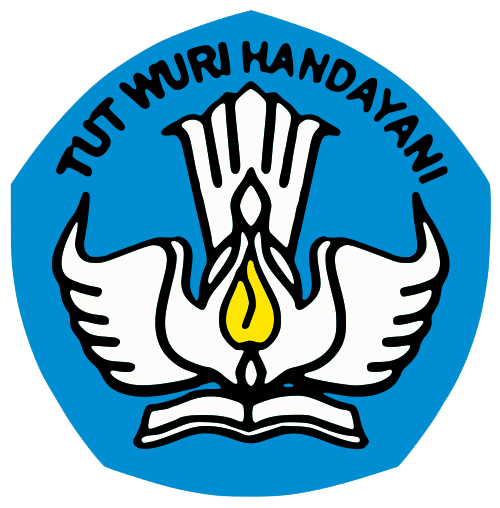 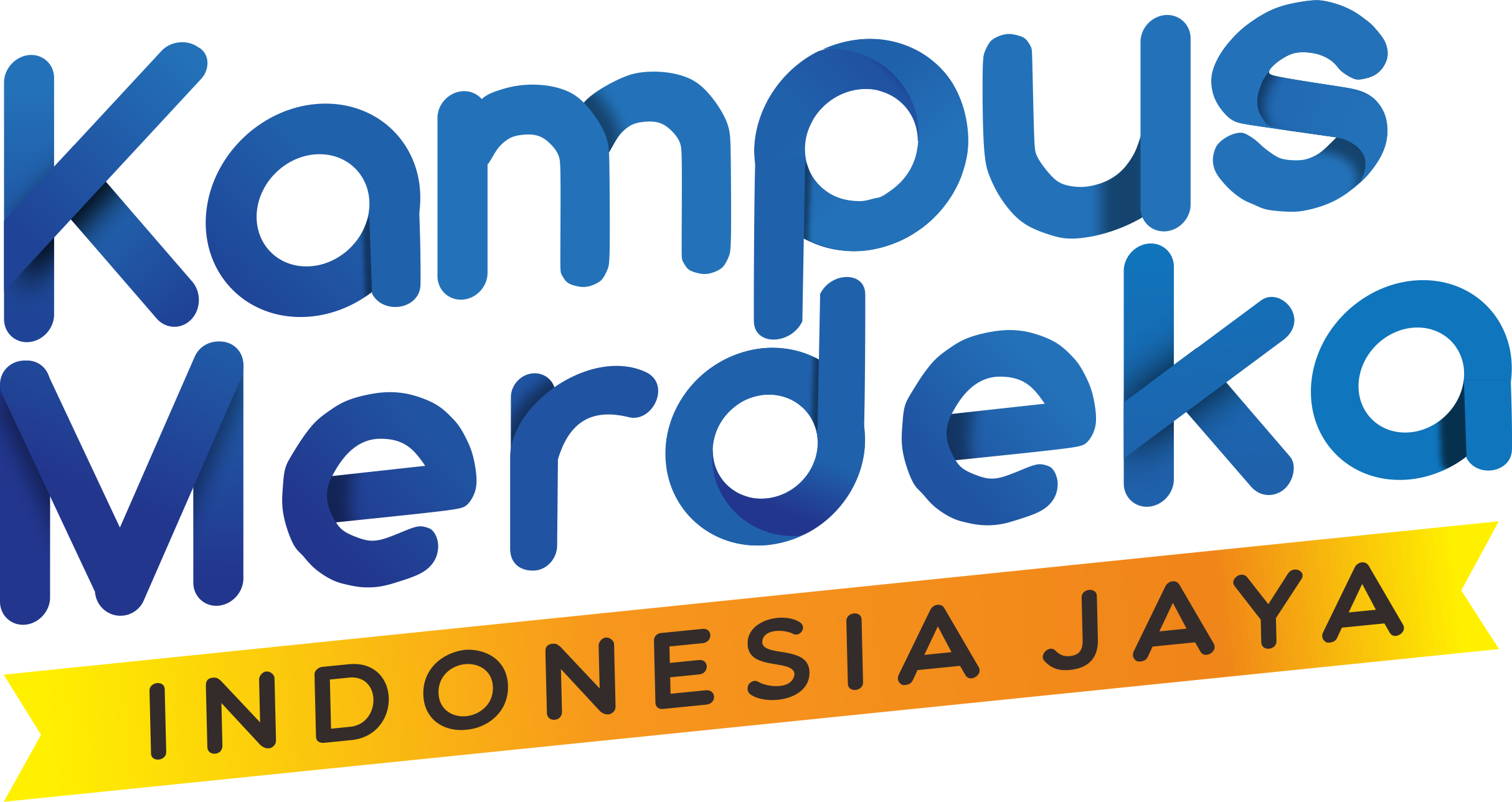 Pertemuan 4
Data Cleaning dan Data Transformation
Dosen: Nelci Dessy Rumlaklak, S.Kom, M.Kom
Pembelajaran Daring Kolaboratif 2024ITG dan Undana
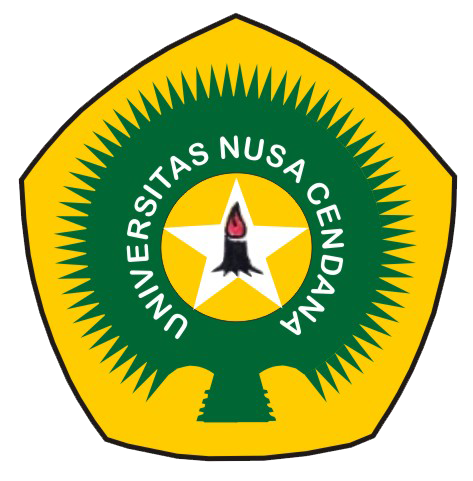 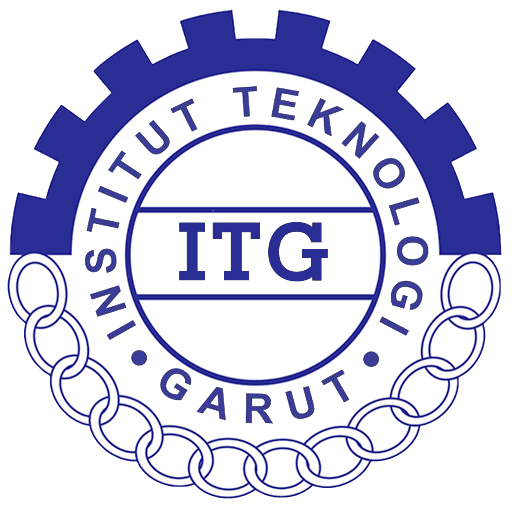 [Speaker Notes: Proses Awal Dataset
data cleaning
data transformation
data reduction
data integration]
Kemampuan akhir yang diharapkan:
Mahasiswa mampu melakukan proses awal dataset sehingga menjadi inputan yang baik dalam proses data mining
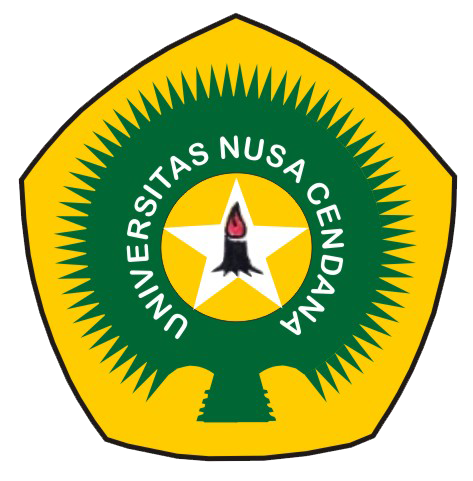 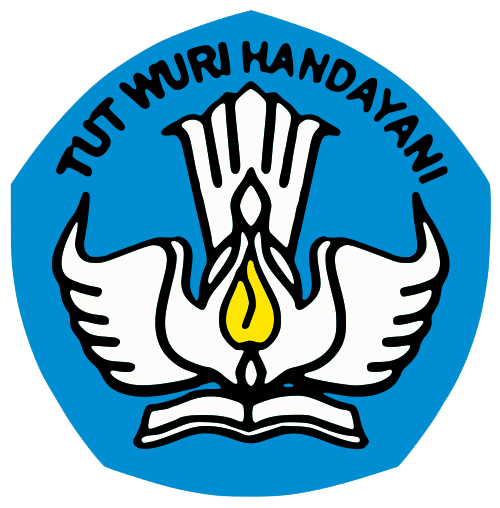 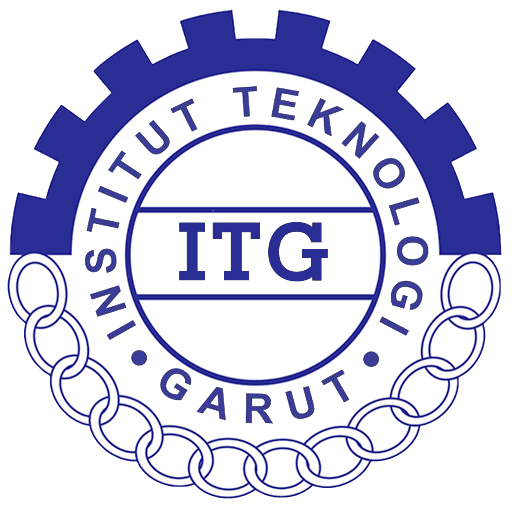 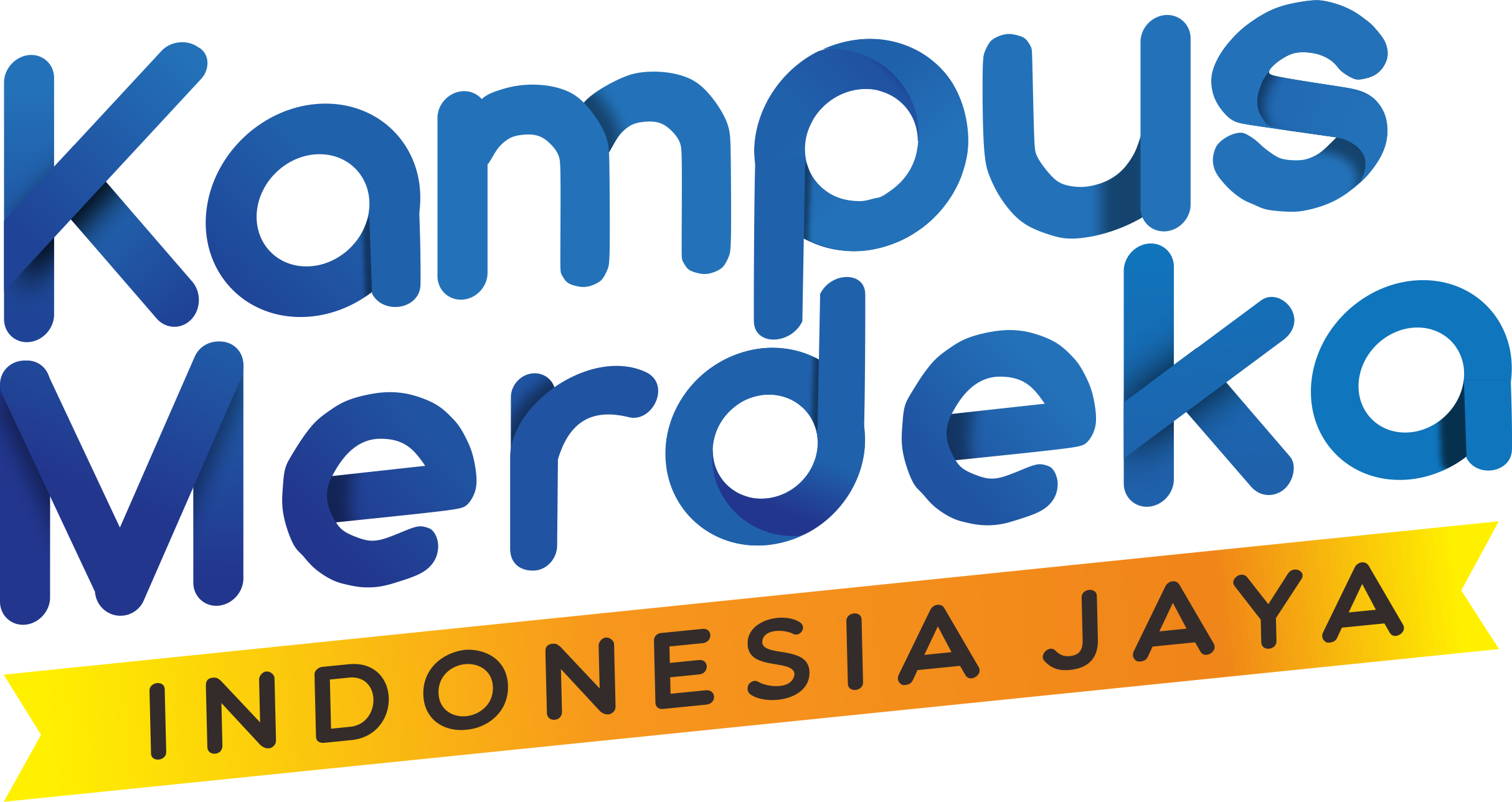 Pengenalan Data Cleaning
Data Cleaning:
 Proses identifikasi dan perbaikan kesalahan, inkonsistensi, dan nilai yang hilang (missing values) dalam dataset.
Menghapus duplikasi data atau menangani outliers yang tidak relevan.

Alasan:
Memastikan kualitas data yang tinggi.
Data yang bersih menghasilkan analisis yang lebih akurat.
Mengurangi noise (gangguan) yang bisa mempengaruhi hasil analisis.
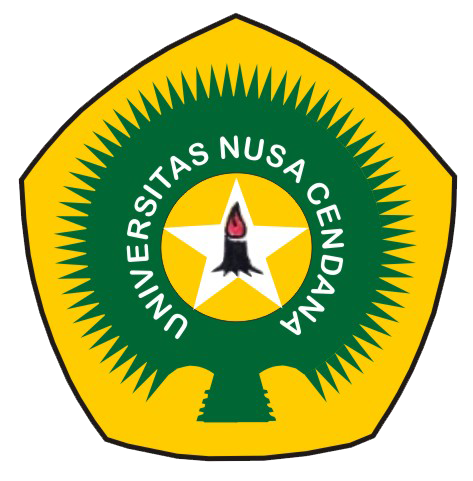 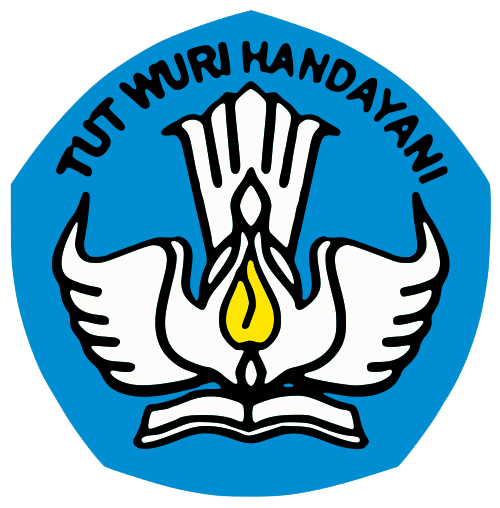 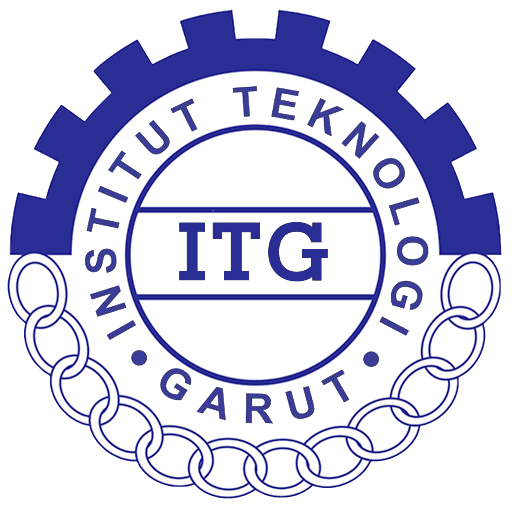 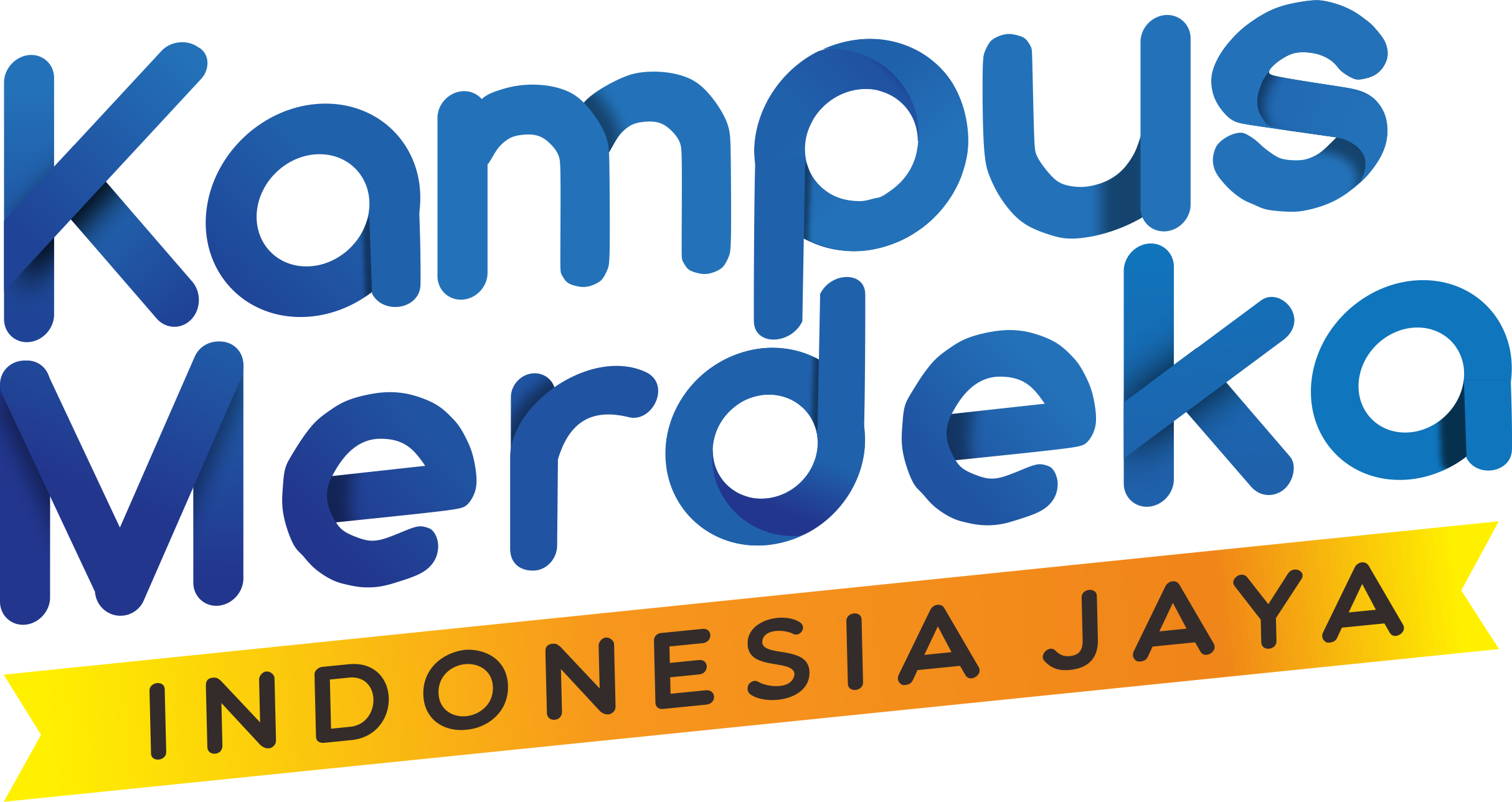 Langkah-Langkah Data Cleaning:
Handling Missing Data:
Menghapus atau menginput nilai yang hilang.

Removing Duplicates:
Identifikasi dan hapus entri data yang duplikat.

Handling Outliers:
Deteksi dan penanganan outliers menggunakan metode statistik.

Fixing Structural Errors:
Mengoreksi kesalahan ejaan, format tanggal, atau inkonsistensi dalam data.
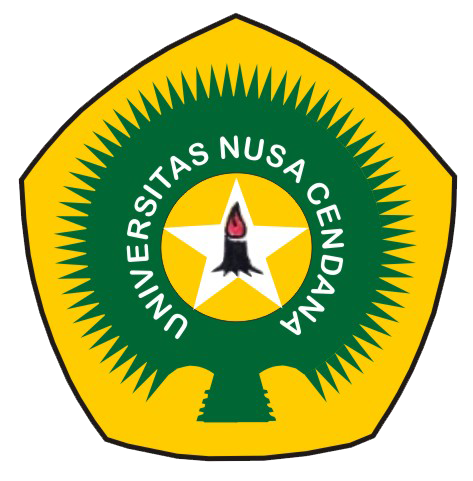 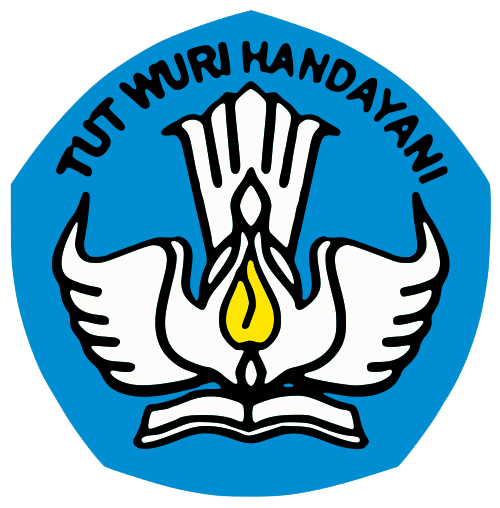 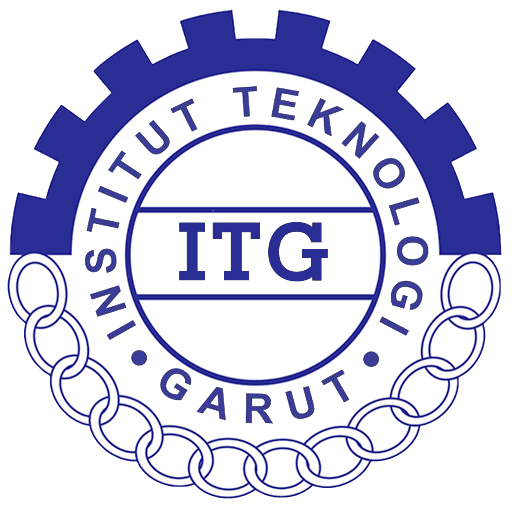 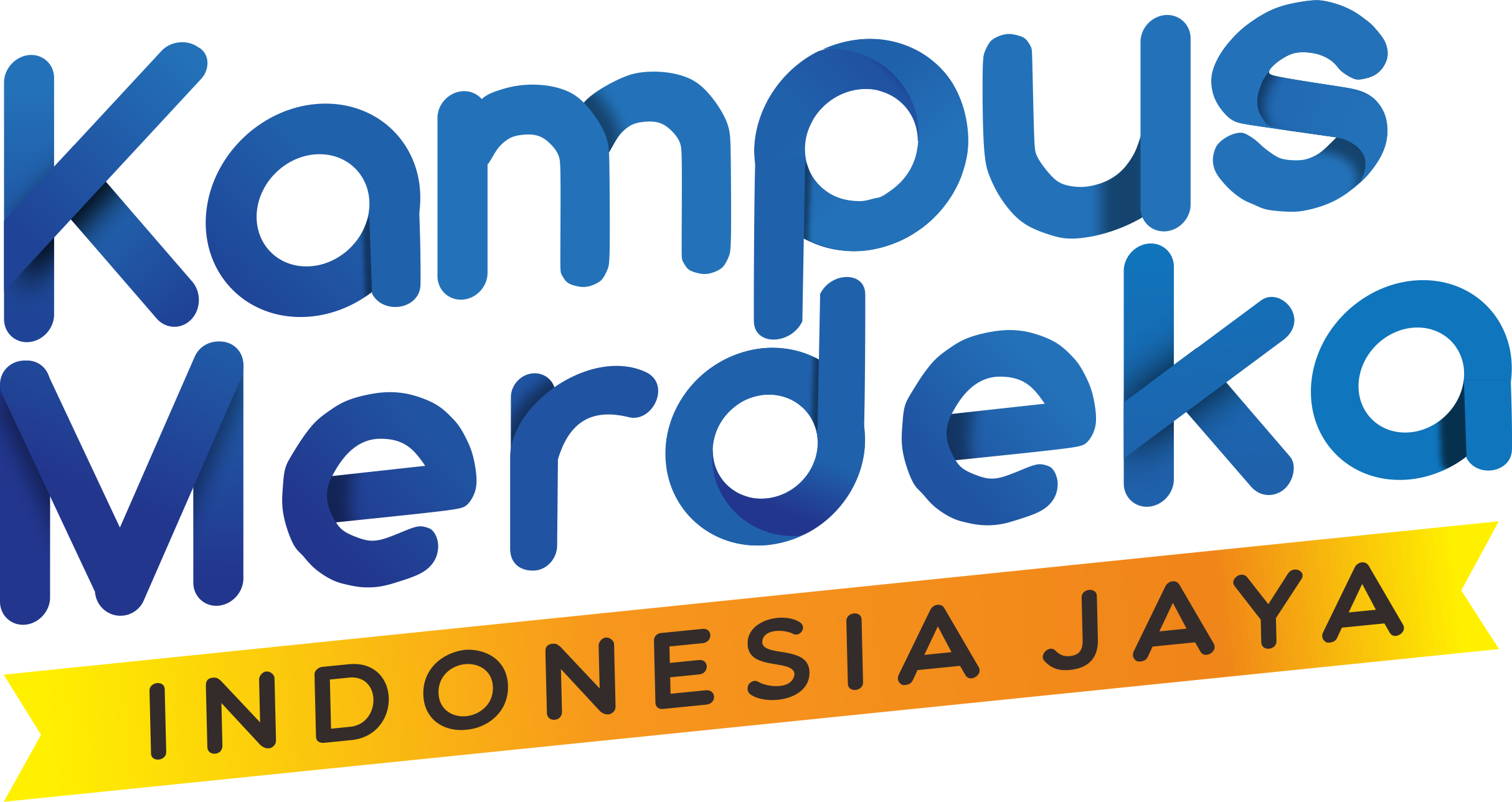 Tools untuk data cleaning
Software yang Umum Digunakan:
Excel: Fitur 'Remove Duplicates', 'Conditional Formatting'.
Python (pandas): dropna(), fillna(), duplicated().
SQL: DELETE, UPDATE untuk menghapus atau memperbaiki data.
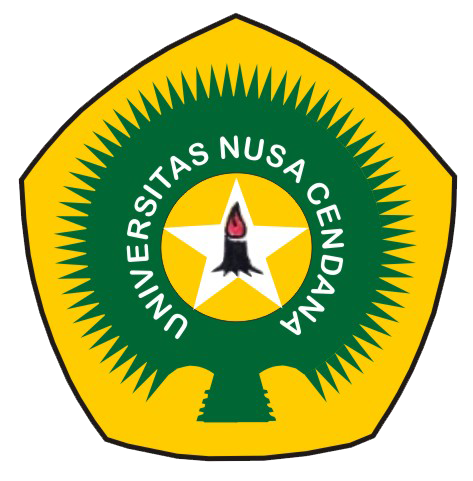 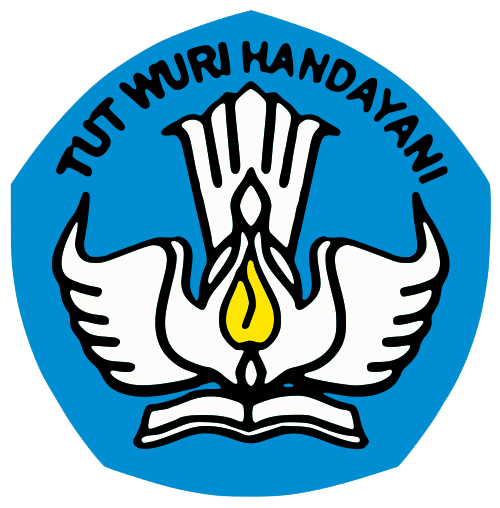 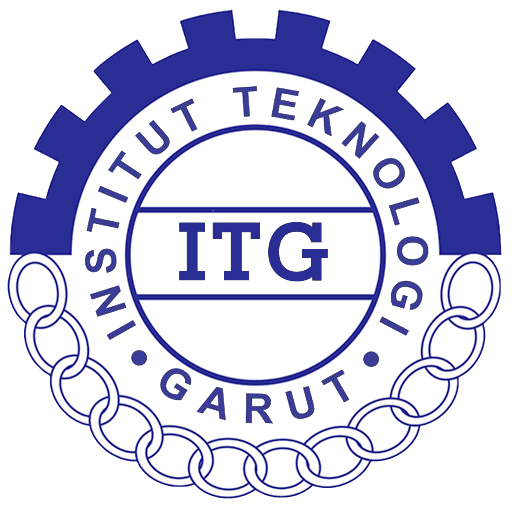 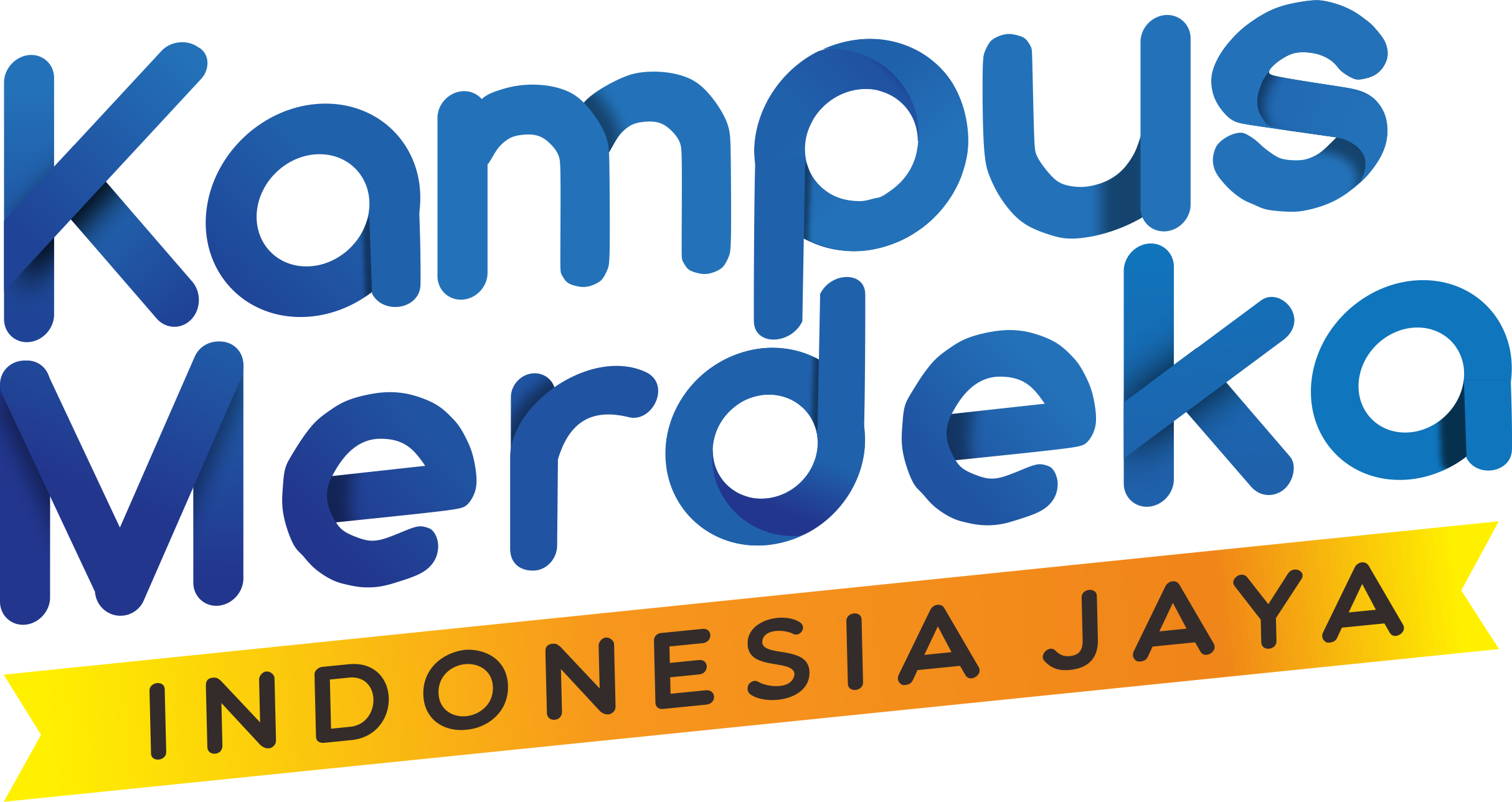 Contoh kasus data cleaning menggunakan SQL:
Handling Missing Data:
Kasus: Kolom harga pada tabel penjualan memiliki beberapa nilai yang hilang (NULL).

Solusi di SQL:
Mengganti nilai yang hilang dengan nilai rata-rata harga dari data yang ada.
UPDATE penjualan
SET harga = (SELECT AVG(harga) FROM penjualan WHERE harga IS NOT NULL)
WHERE harga IS NULL;
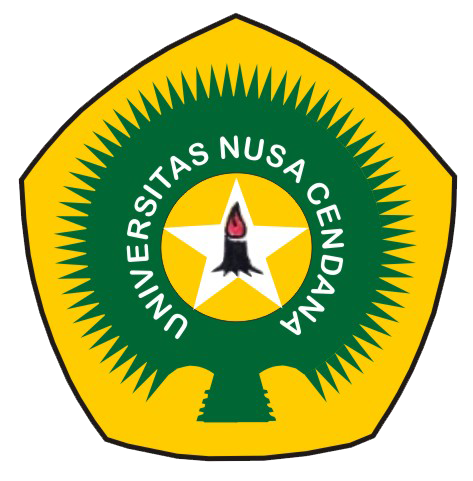 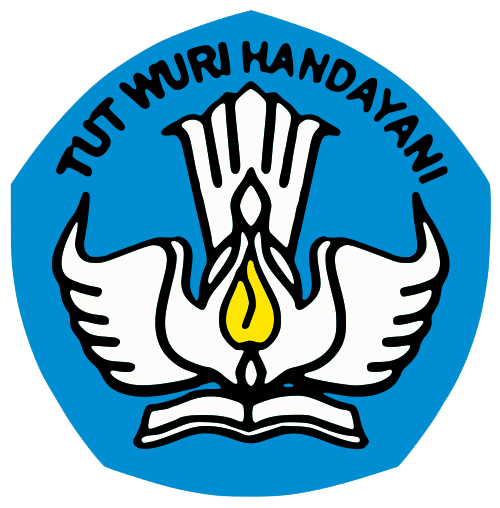 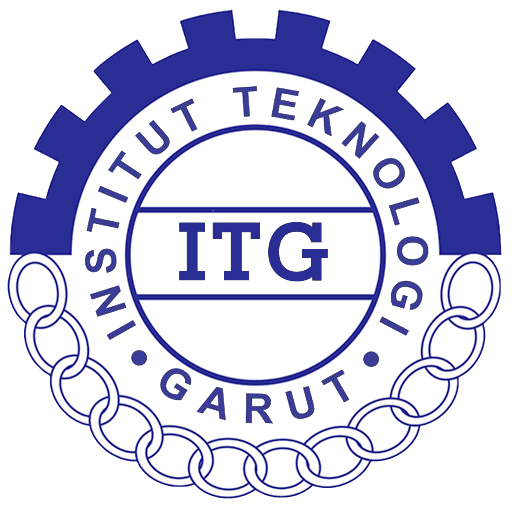 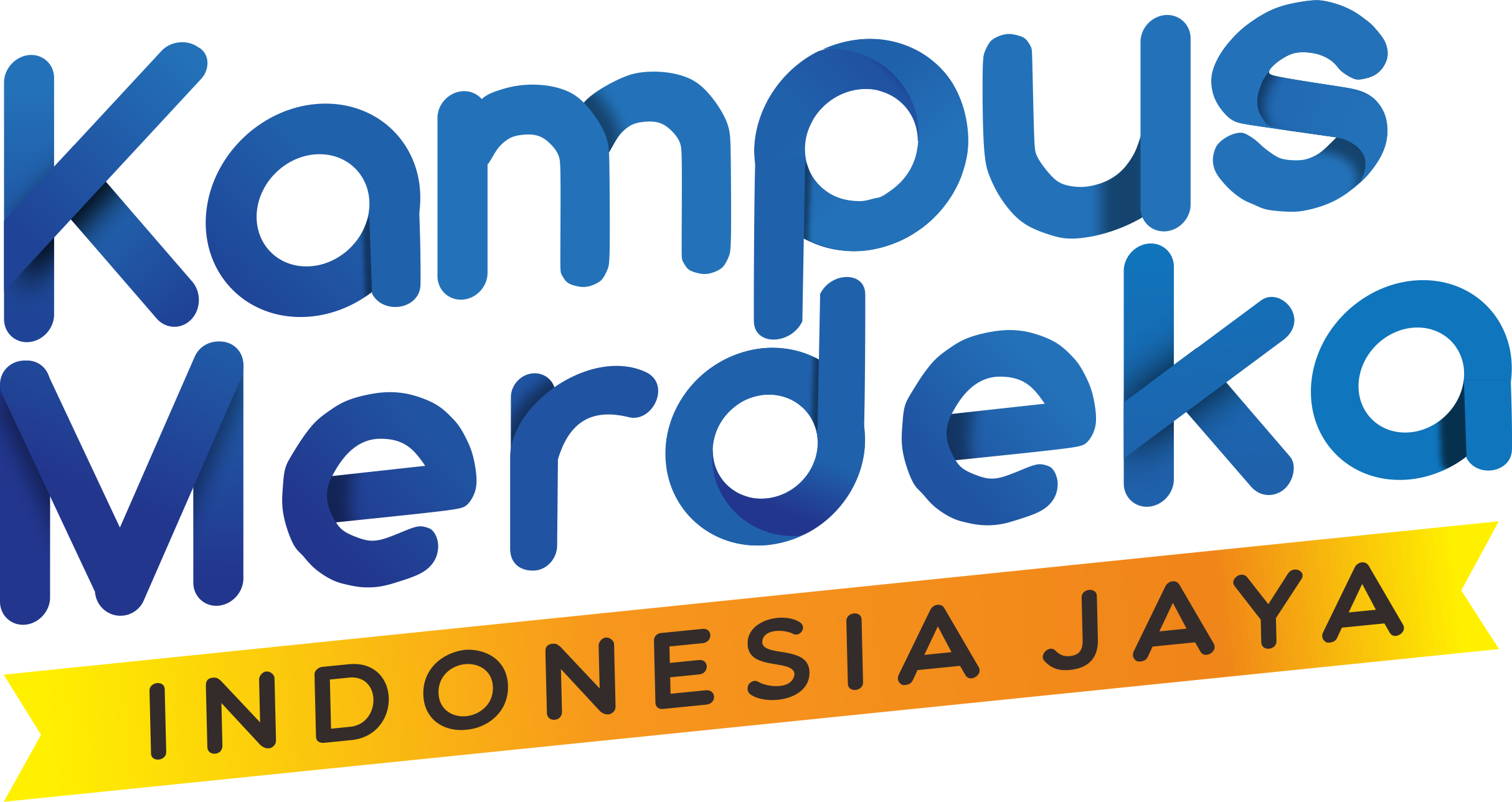 Contoh kasus data cleaning menggunakan SQL:
Handling Missing Data:
Kasus: kolom kategori produk pada tabel penjualan memiliki beberapa nilai yang hilang (NULL).

Solusi di SQL:
Mengganti nilai tetap atau kategori 'Unknown' untuk kolom kategori produk yang tidak ada nilainya.
UPDATE penjualan
SET kategori_produk = 'Unknown'
WHERE kategori_produk IS NULL;
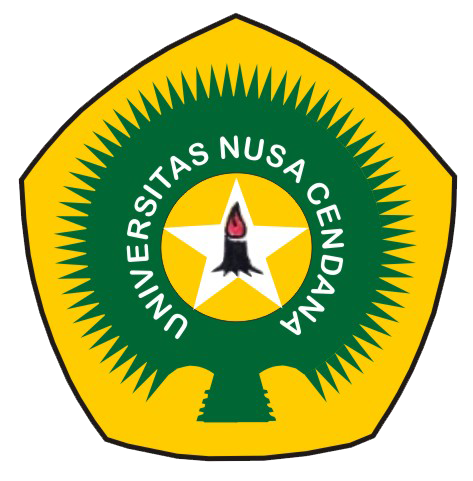 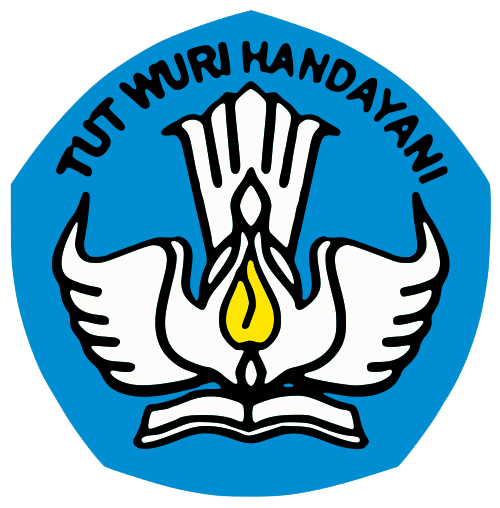 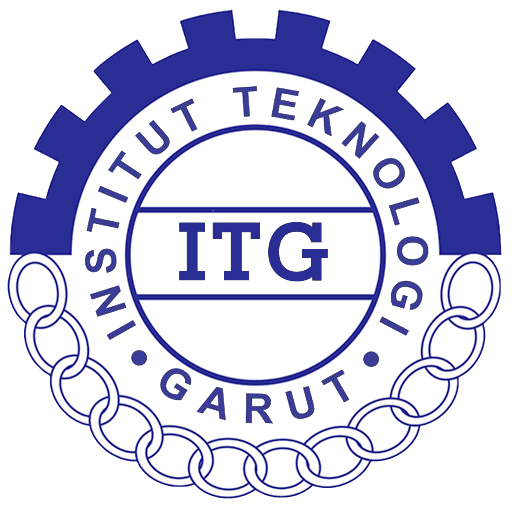 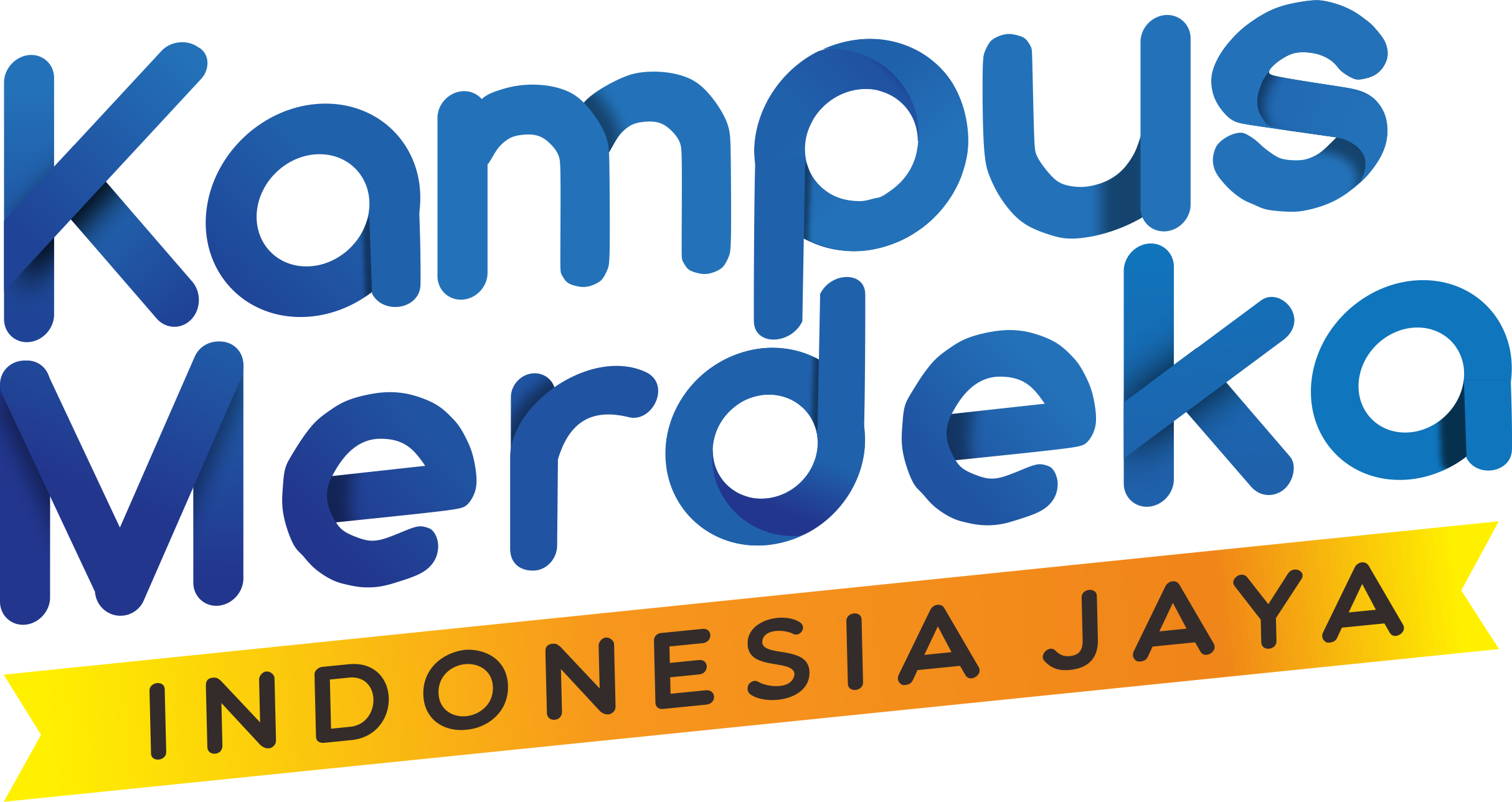 Contoh kasus data cleaning menggunakan SQL:
2.  Removing Duplicates:

Kasus: Tabel pelanggan memiliki beberapa entri yang duplikat.

Solusi di SQL:
Untuk menemukan duplikasi:
SELECT nama_pelanggan, email, COUNT(*) FROM pelanggan
GROUP BY nama_pelanggan, email
HAVING COUNT(*) > 1;
Menghapus duplikat:
DELETE FROM pelanggan
WHERE id_pelanggan NOT IN ( SELECT MIN(id_pelanggan)
  FROM pelanggan
  GROUP BY nama_pelanggan, email);
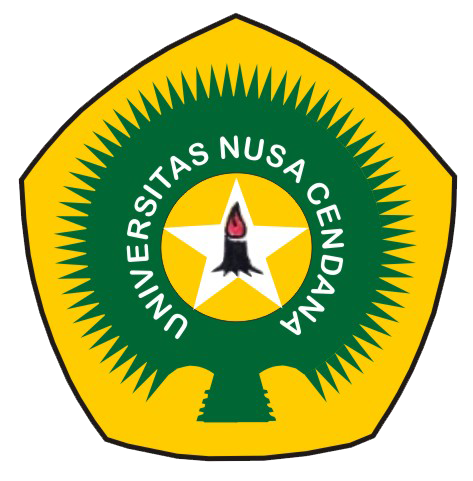 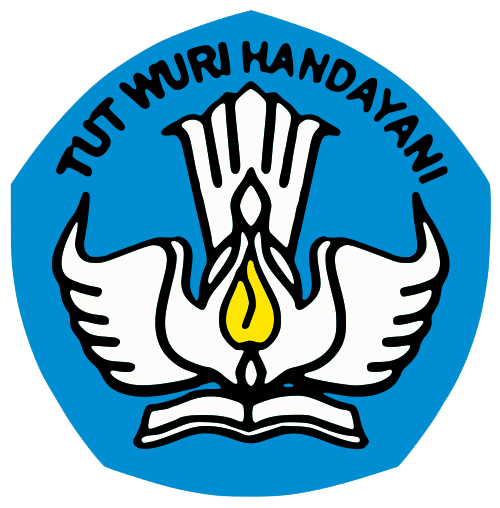 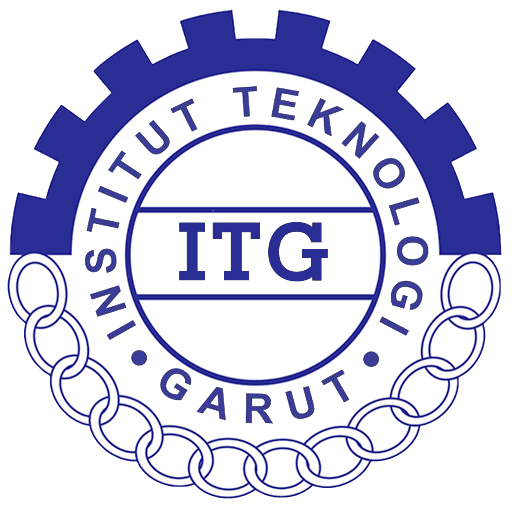 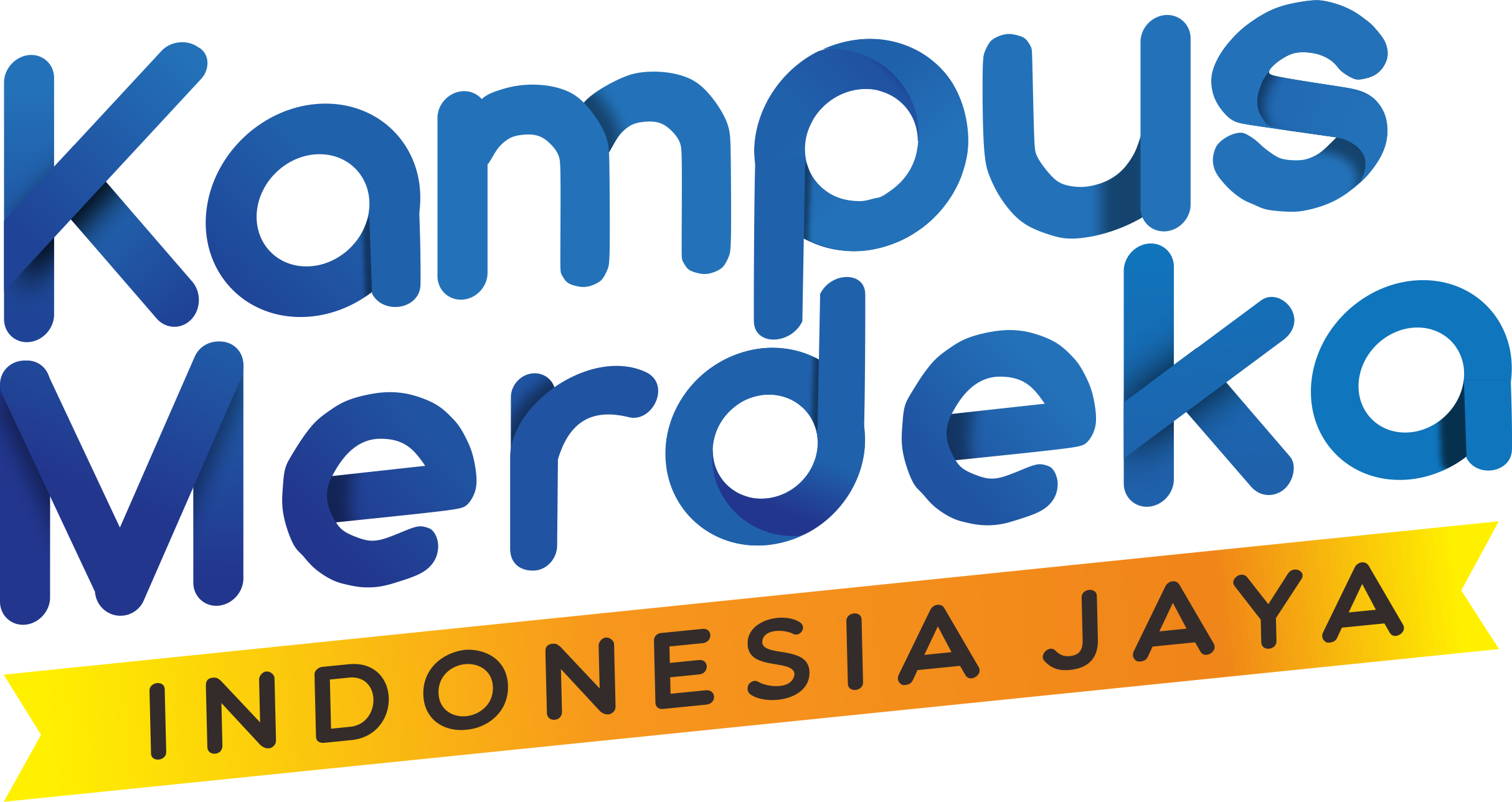 Contoh kasus data cleaning menggunakan SQL:
3. Fixing Structural Errors:

Kasus: Terdapat kesalahan dalam format penulisan atau ejaan.

Solusi di SQL:
Menggunakan UPDATE dengan REPLACE untuk memperbaiki kesalahan ejaan.
UPDATE produk
SET nama_produk = REPLACE(nama_produk, 'Elektro', 'Elektronik')
WHERE nama_produk LIKE '%Elektro%';
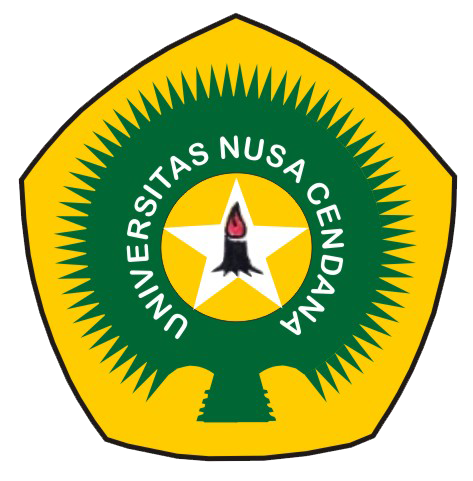 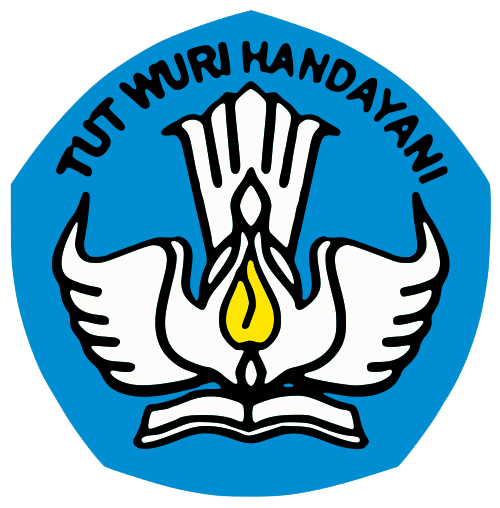 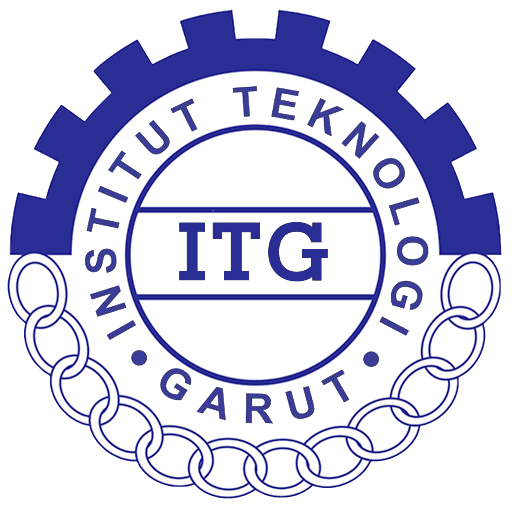 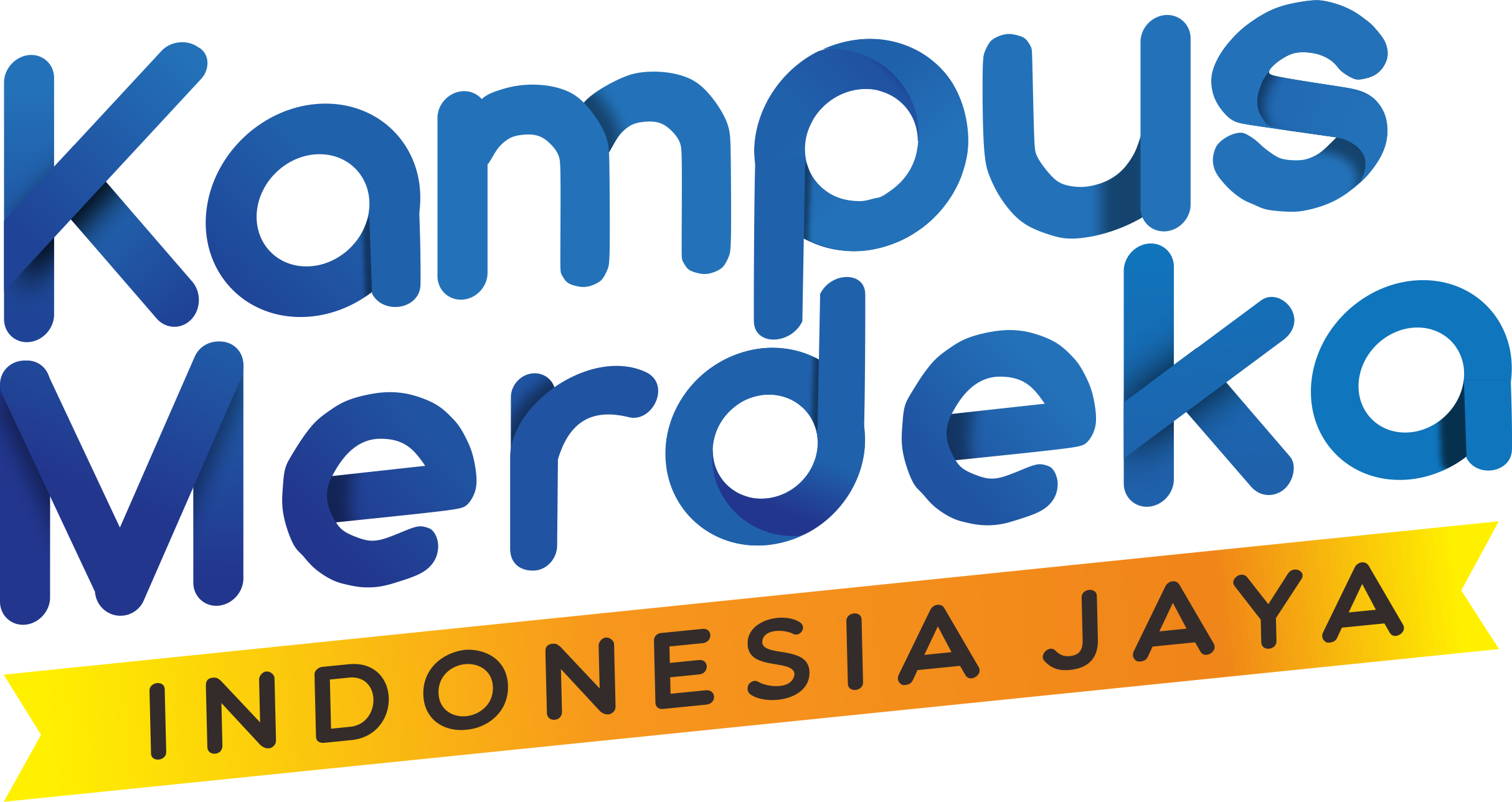 Pengenalan Data Transformation
Data Transformation:
Proses mengubah format, struktur, atau nilai data agar lebih mudah dianalisis.

Alasan Data Transformation Penting untuk dilakukan:
Menyiapkan data untuk model machine learning atau analisis statistik.
Mengubah data mentah menjadi bentuk yang lebih terstruktur dan siap pakai.
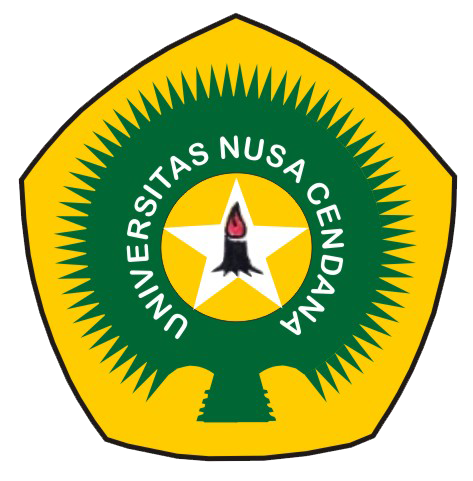 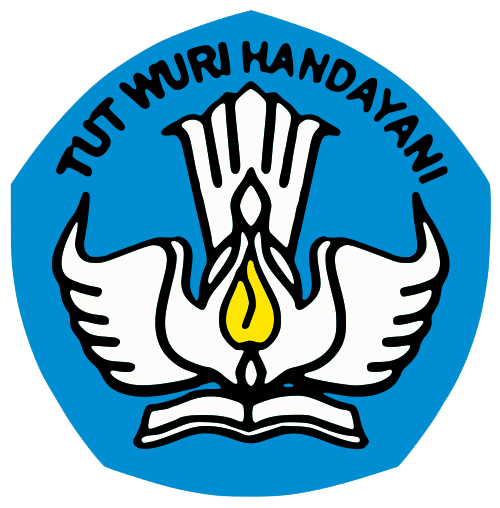 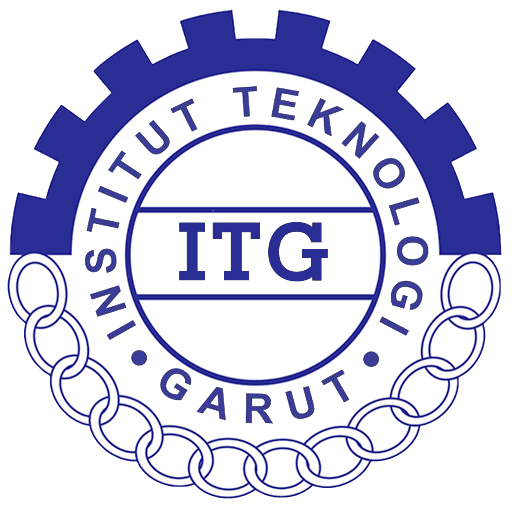 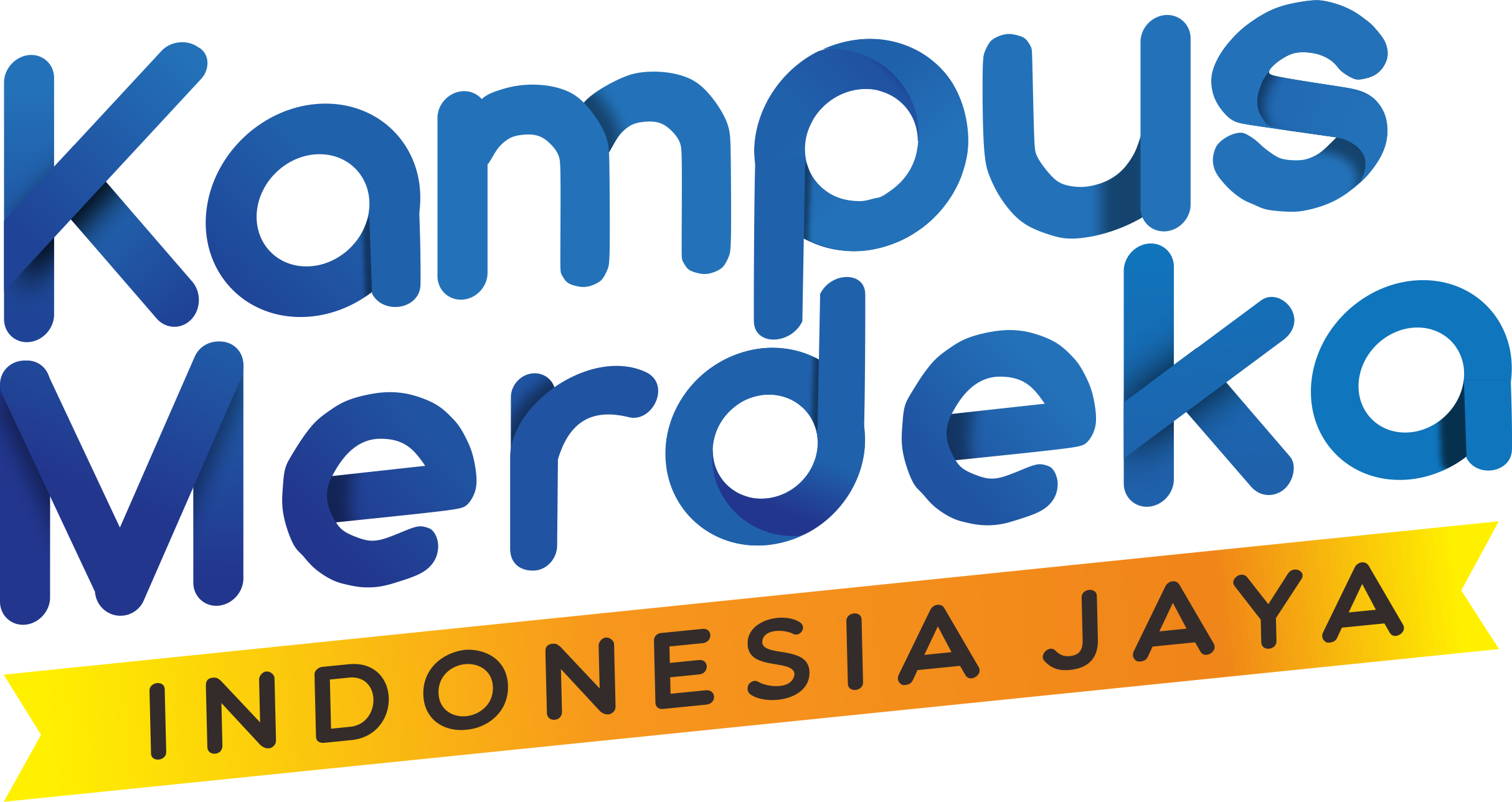 Langkah-Langkah Data Transformation:
1. Normalisasi:
Mengubah skala data untuk keseragaman (misalnya menggunakan Min-Max scaling).

2. Standarisasi:
Mengubah nilai agar memiliki distribusi standar (mean 0, standar deviasi 1).

3. Encoding:
Merubah data kategorikal menjadi numerik (misalnya One-Hot Encoding, Label Encoding).

4. Aggregating:
Menggabungkan data dalam unit yang lebih besar (misalnya bulanan menjadi tahunan).

5. Feature Engineering:
Membuat fitur baru dari data yang ada untuk meningkatkan kinerja model.
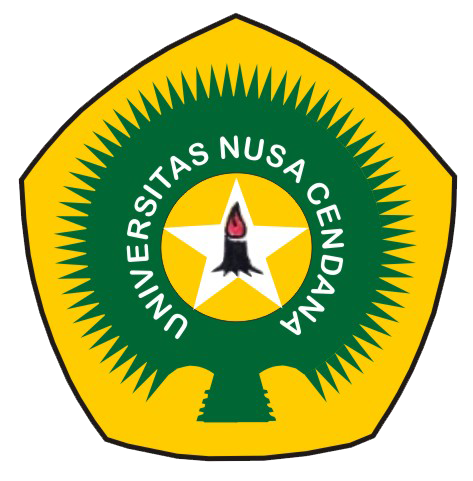 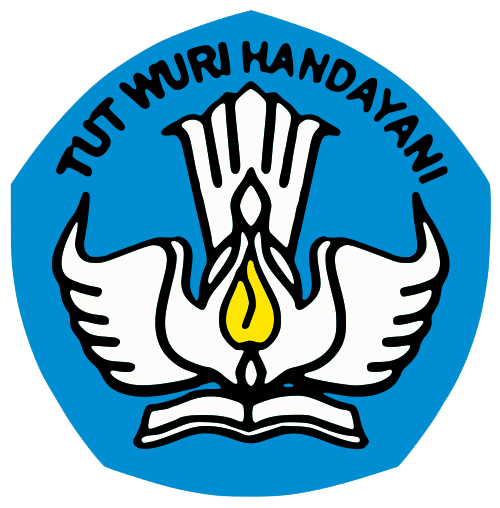 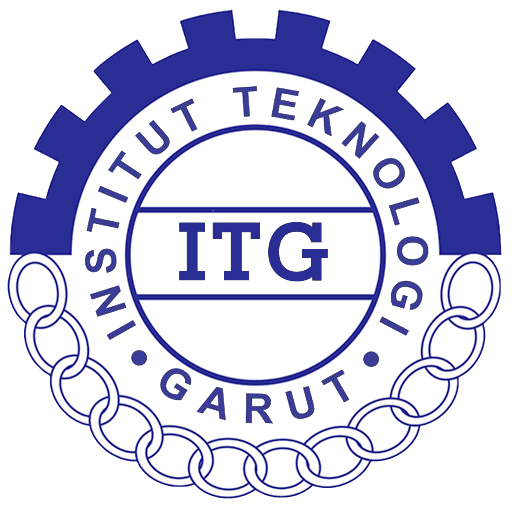 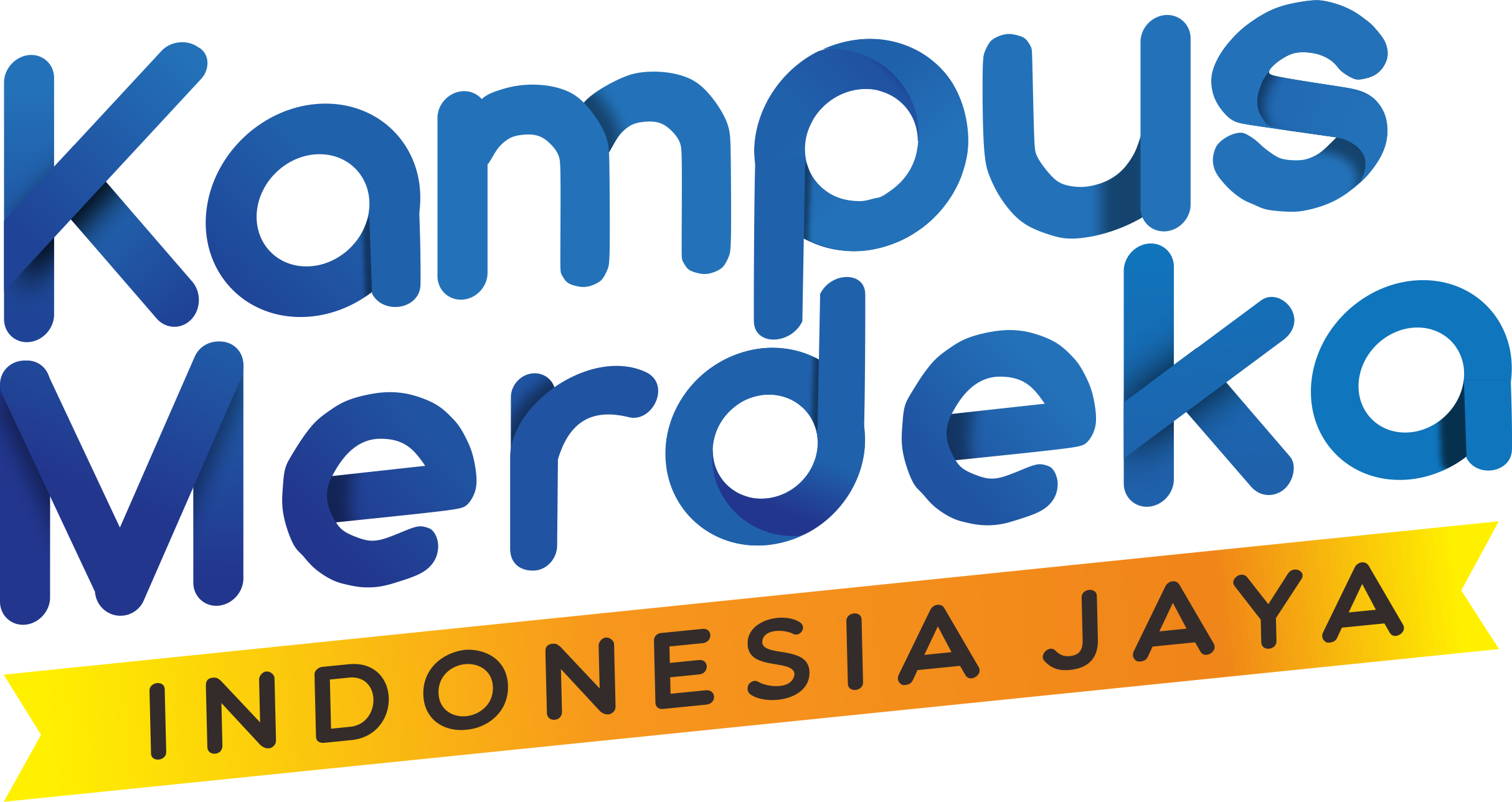 Contoh kasus data transformation menggunakan SQL:
1. Normalisasi Data:

Kasus: data kriteria dalam berbagai nilai dan ingin menormalkan dalam skala 0 hingga 1.

Solusi di SQL:
Membuat query untuk normalisasi:
SELECT id_kriteria, bobot_kriteria,
  bobot_kriteria / (SELECT SUM(bobot_kriteria) FROM kriteria) AS bobot_normalized
FROM produk;
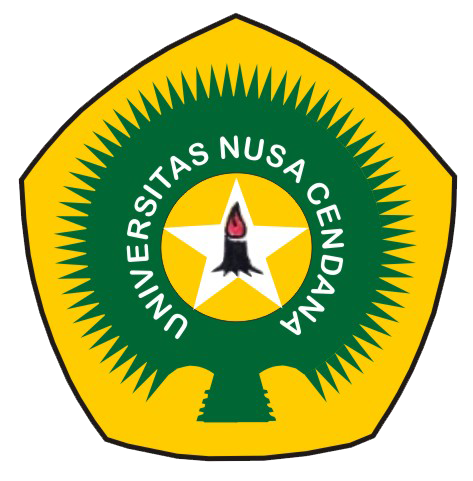 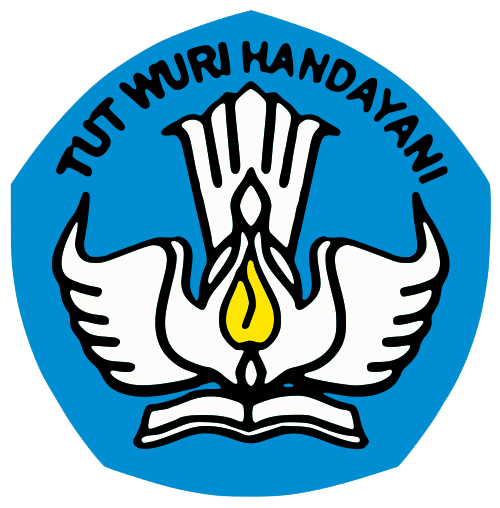 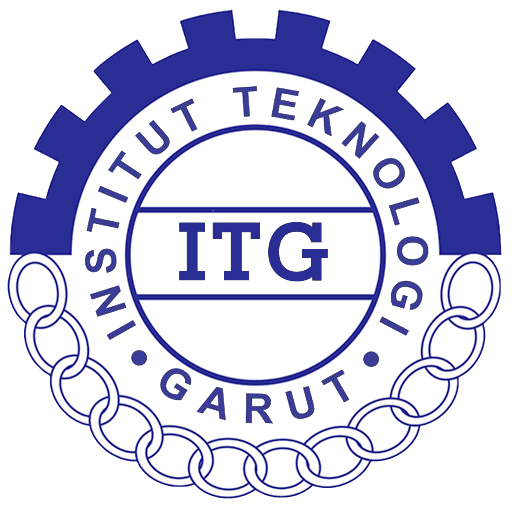 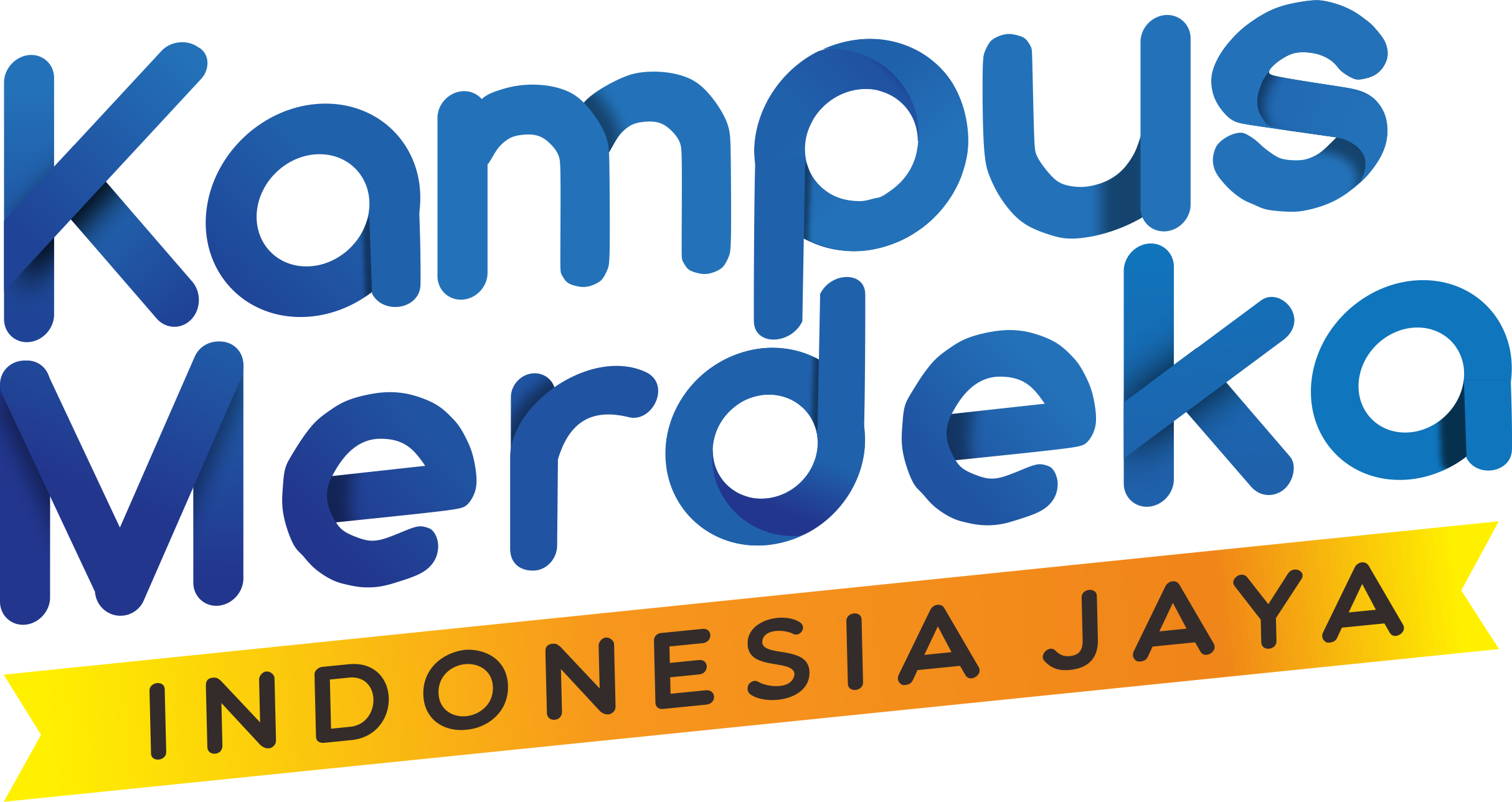 Contoh kasus data transformation menggunakan SQL:
2. Encoding Data Kategorikal (One-Hot Encoding):

Kasus: Kolom kategori_produk memiliki data kategorikal seperti ”Minuman", "Pakaian", dan "Makanan".

Solusi di SQL:
Menggunakan CASE untuk membuat kolom baru yang merepresentasikan encoding kategorikal.
SELECT id_produk, kategori_produk,
  CASE WHEN kategori_produk = ‘Minuman' THEN 1 ELSE 0 END AS is_minuman,
  CASE WHEN kategori_produk = 'Pakaian' THEN 1 ELSE 0 END AS is_pakaian,
  CASE WHEN kategori_produk = 'Makanan' THEN 1 ELSE 0 END AS is_makanan
FROM produk;
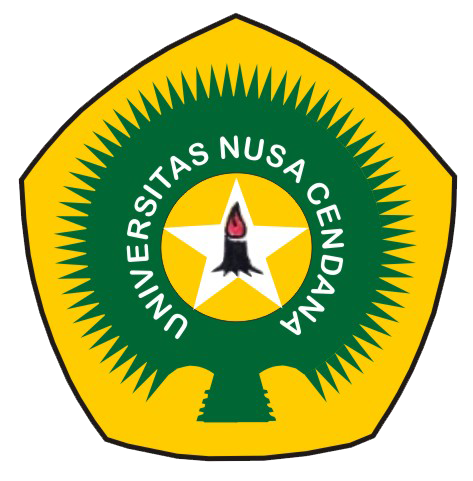 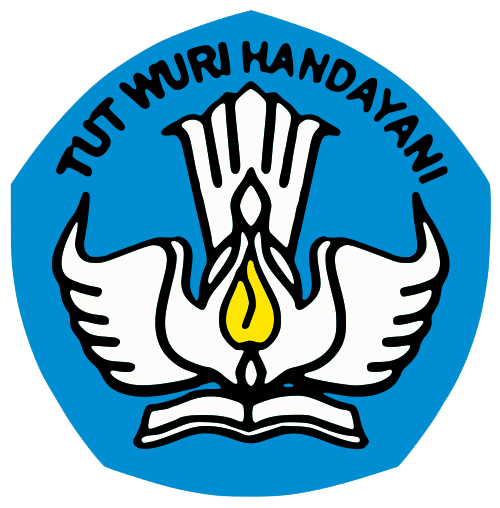 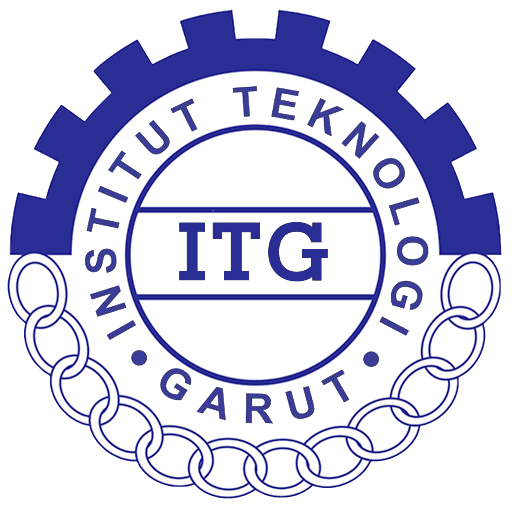 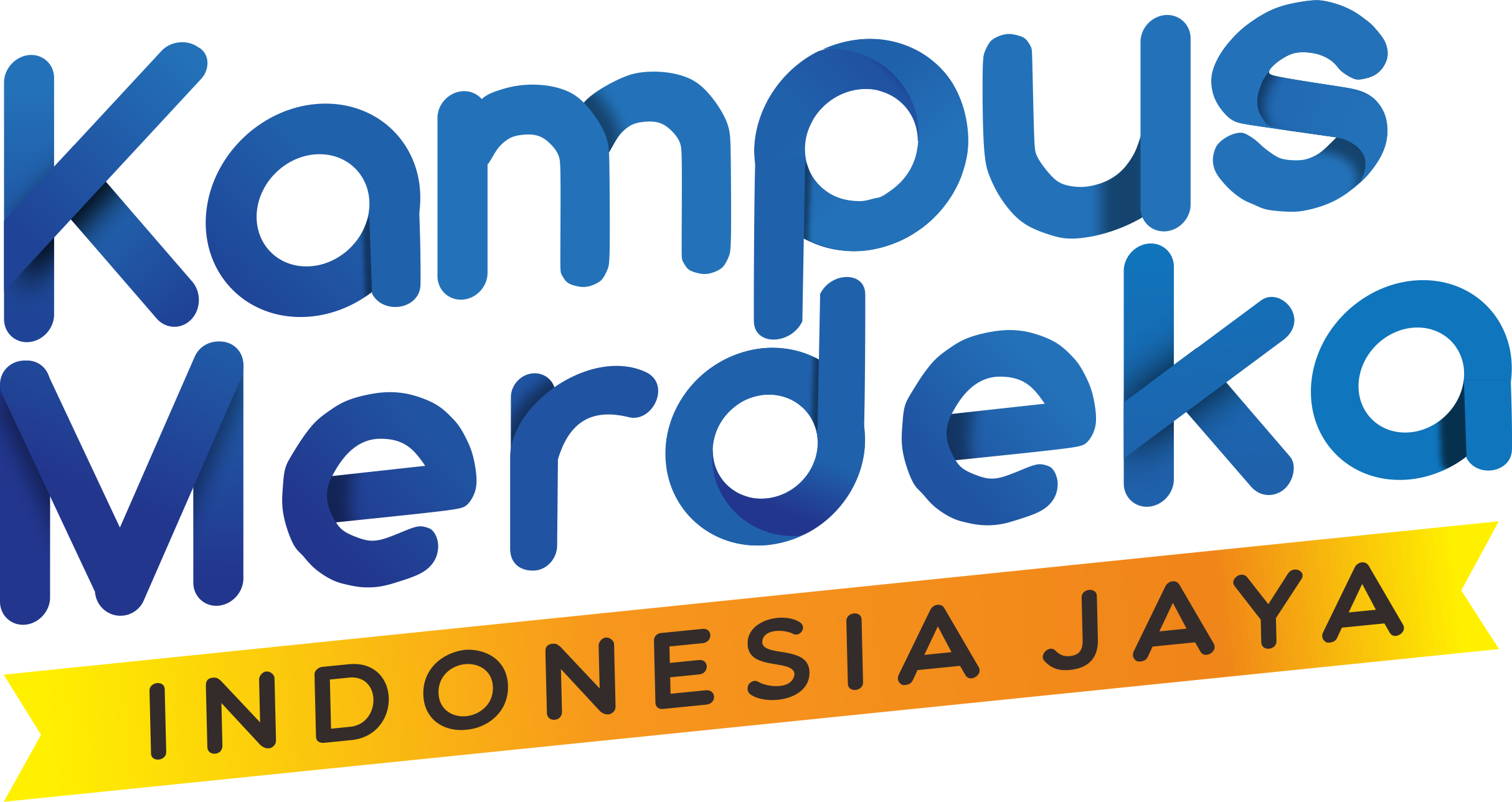 Contoh kasus data transformation menggunakan SQL:
3. Aggregating Data:

Kasus: Data penjualan harian ingin diubah menjadi data bulanan.

Solusi di SQL:
Menggunakan fungsi DATE_FORMAT atau EXTRACT untuk mengelompokkan data berdasarkan bulan, lalu menjumlahkan penjualan bulanan.
SELECT EXTRACT(YEAR FROM tanggal) AS tahun, EXTRACT(MONTH FROM tanggal) AS bulan,
       SUM(total_penjualan) AS total_penjualan_bulanan
FROM penjualan
GROUP BY EXTRACT(YEAR FROM tanggal), EXTRACT(MONTH FROM tanggal);
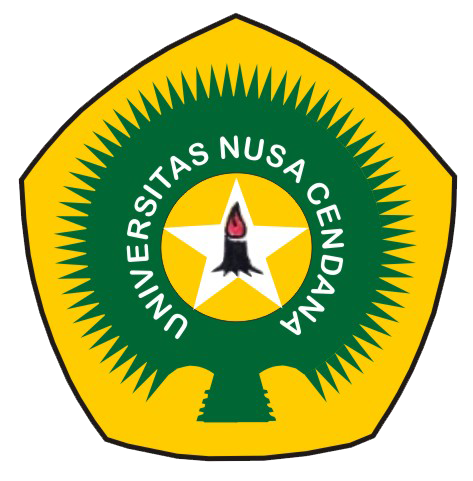 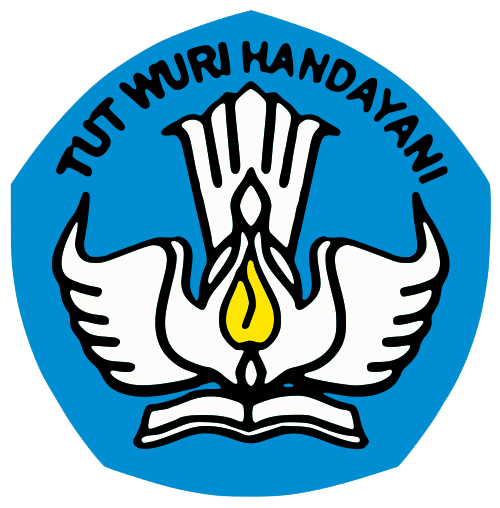 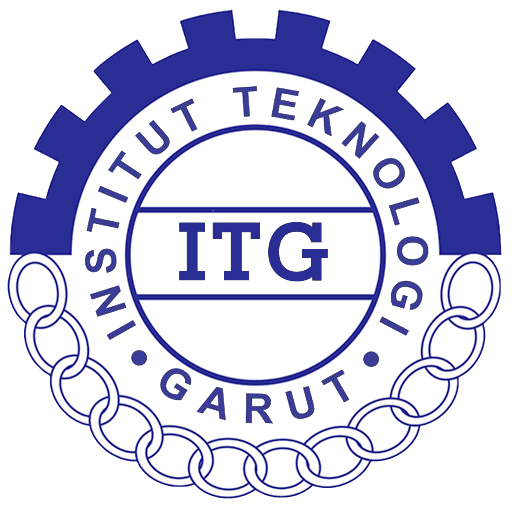 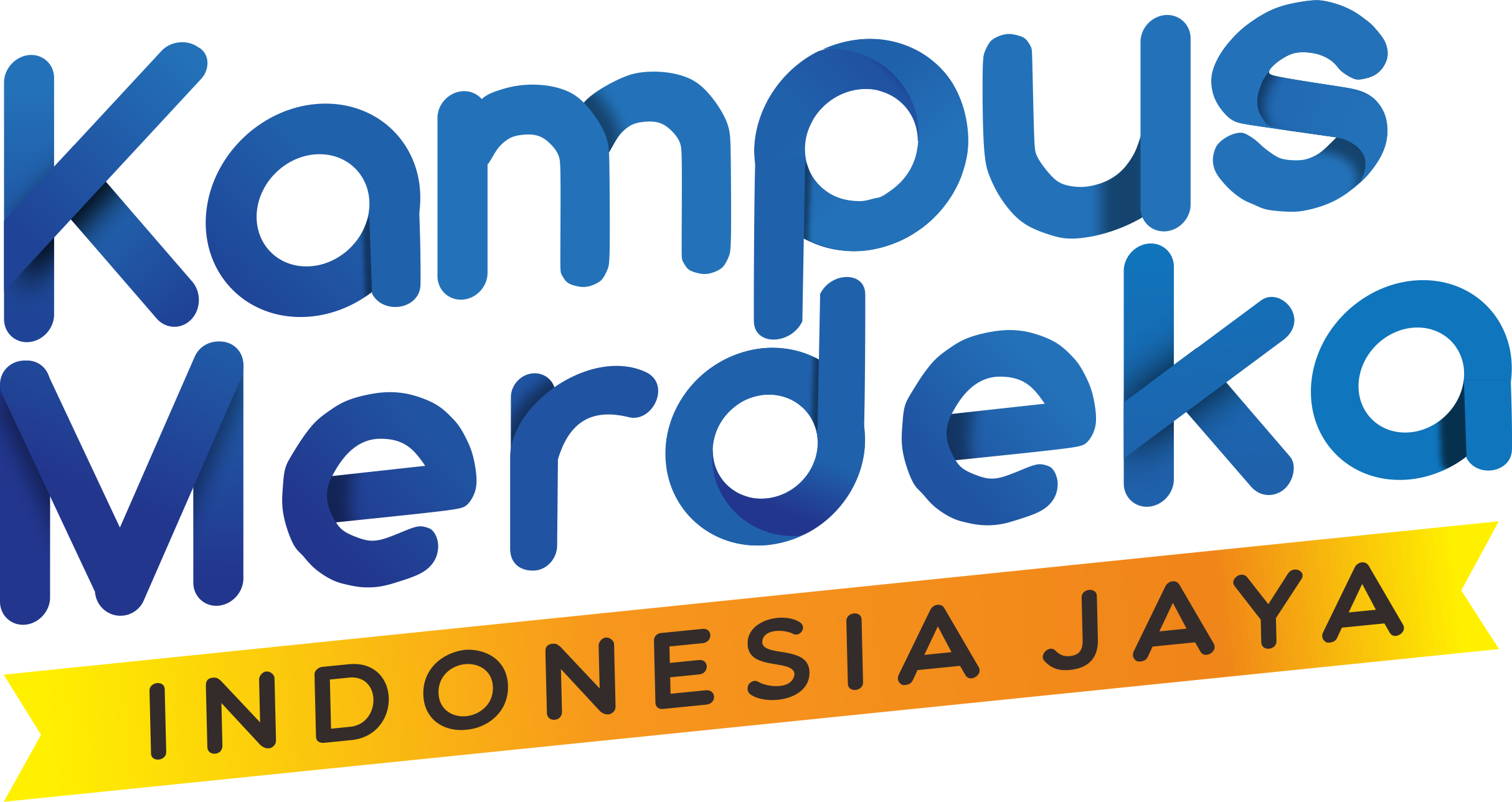 Contoh kasus data transformation menggunakan SQL:
4. Feature Engineering:

Kasus: membuat kelompok hari penjualan ke dalam kelas Weekend dan Weekdays.

Solusi di SQL:
Menggunakan fungsi DAYOFWEEK untuk membuat fitur baru.
SELECT tanggal, total_penjualan,
  CASE WHEN DAYOFWEEK(tanggal) IN (1, 7) THEN 'Weekend' ELSE 'Weekday' END AS hari_penjualan
FROM penjualan;
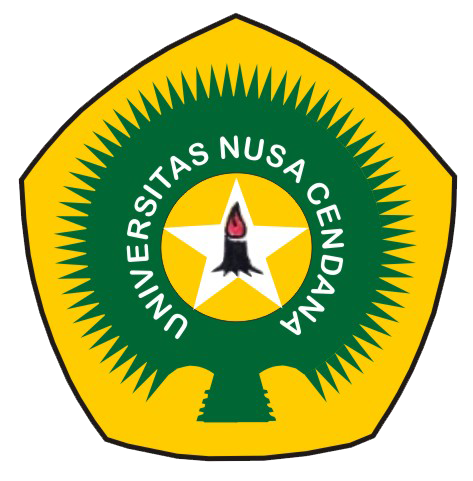 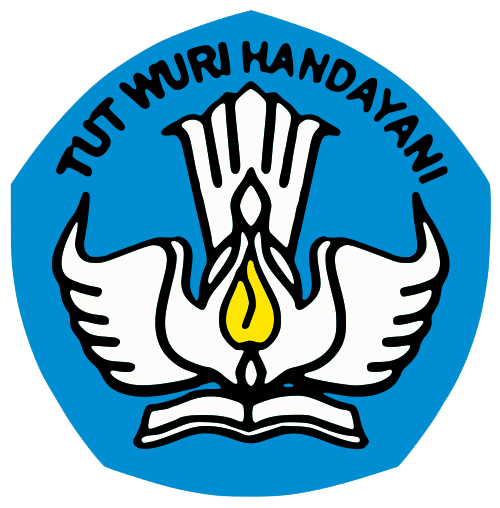 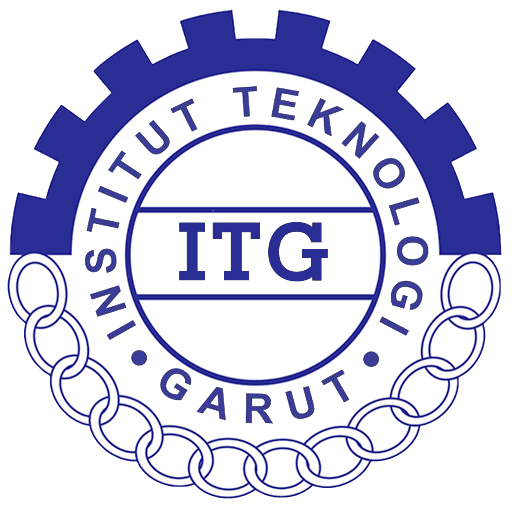 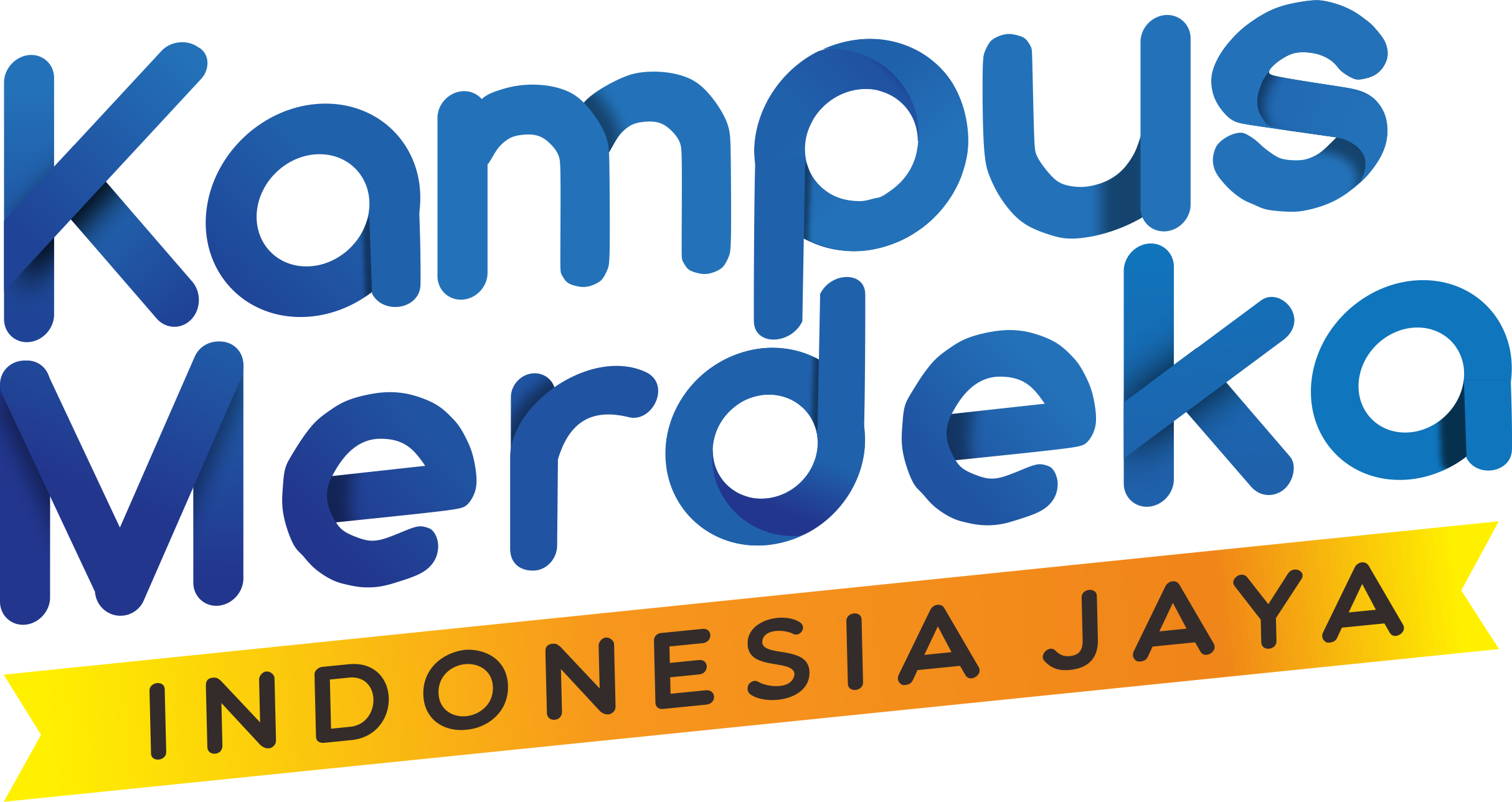 Terimakasih